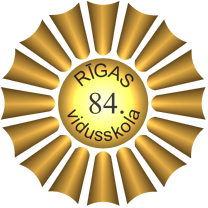 Rīgas 84. vidusskola no 2022./2023.m.g.
uzsāk sadarbību ar 
# Neklusē
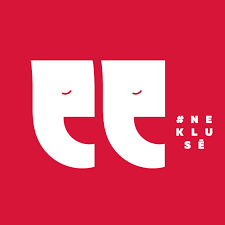 Aicinām vecākus un skolēnus pievienoties sociālā projekta Neklusē sarunām par mobingu skolā.
7.09. Sarunas ierakstu varat vērot:
https://www.youtube.com/watch?v=VaTdR-M0Z_E
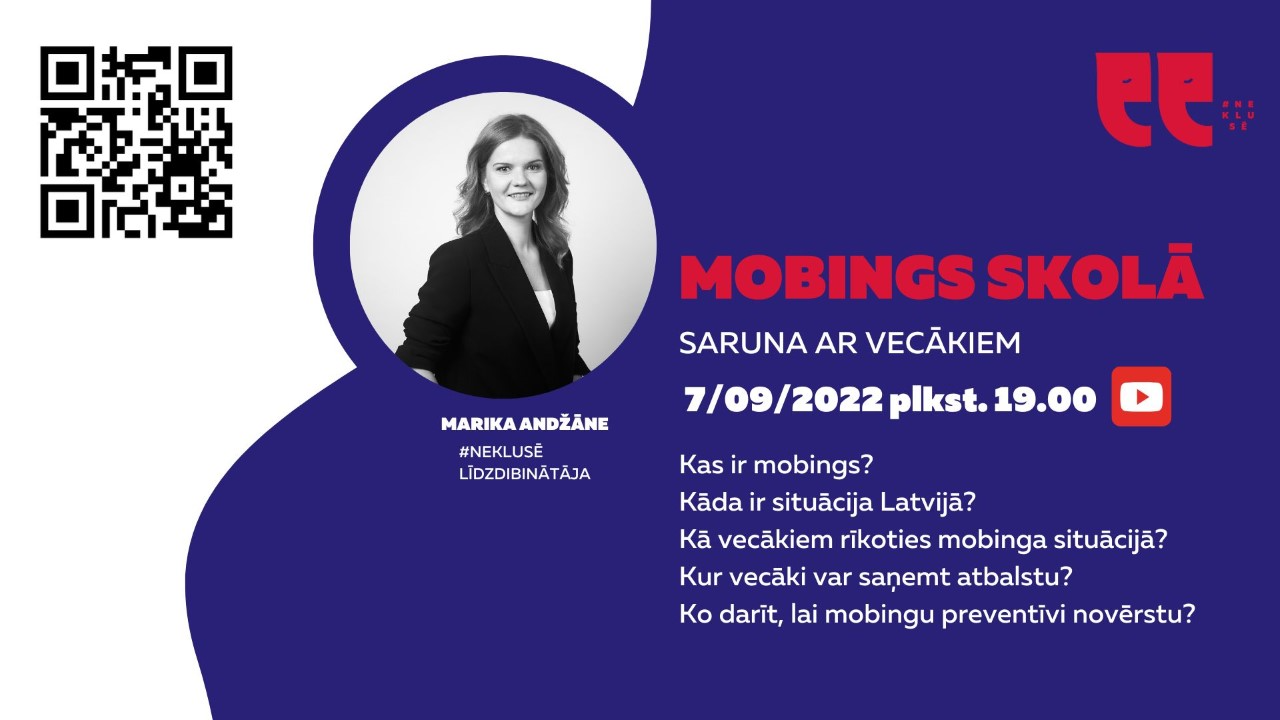 14.09. Sarunas ierakstu varat vērot:
https://www.youtube.com/watch?v=kU5L5Zl_r70
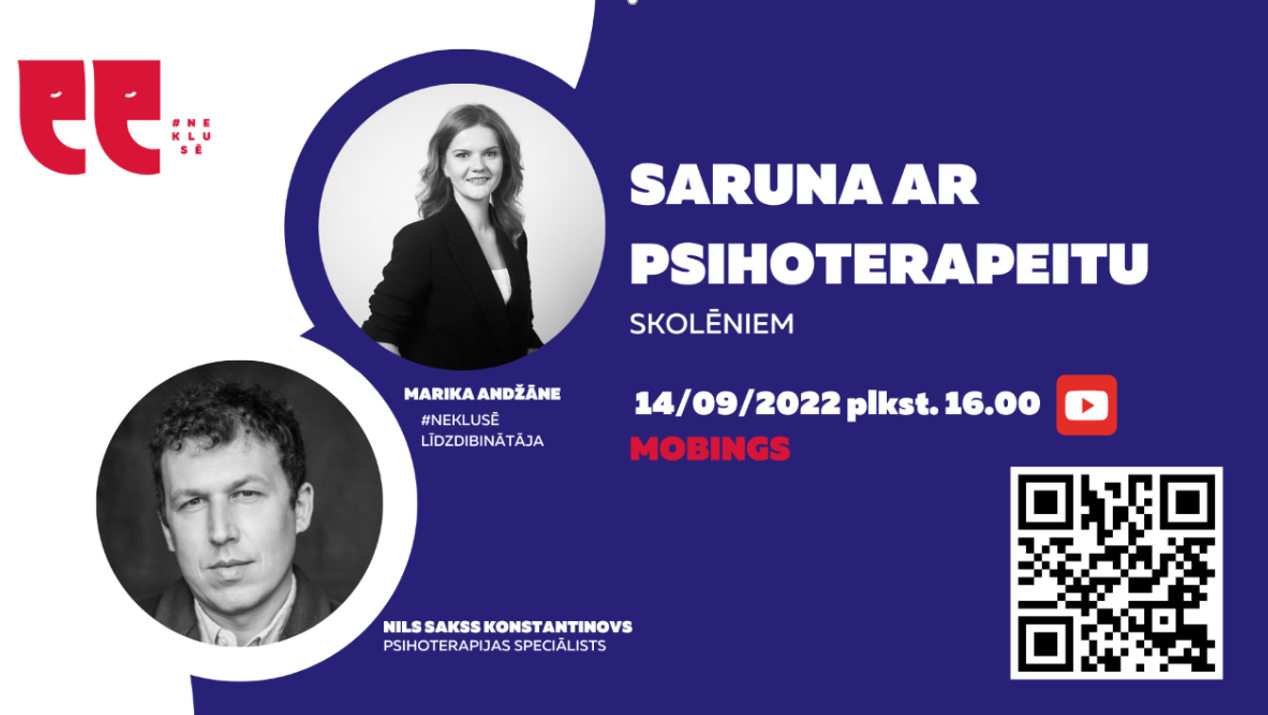 vecākiem un skolas personālam:
1. – 4. kl. vecākiem 19. oktobrī plkst. 19.00 sarunas ar psihoterapeiti Lauru Valaini https://fb.me/e/28k6o5jmf
5. – 12. kl. vecākiem 26. oktobrī plkst. 19.00 sarunas ar psihoterapeiti Lauru Valaini: https://fb.me/e/3xNzoXmaq
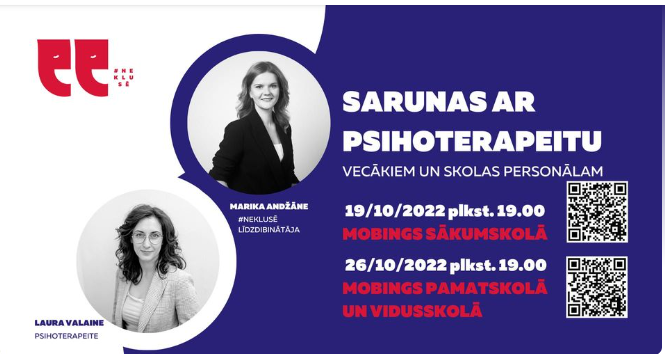